Conditionals
Week 4
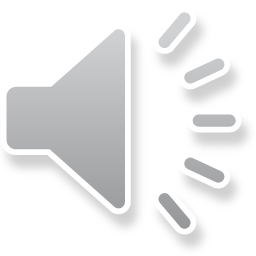 4 Conditionals
Zero conditional

First Conditional

Second Conditional

Third Conditional
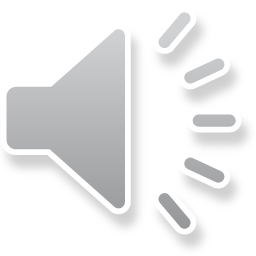 Zero conditional
I help people if/when they call.

When it rains, it is wet.


Statements that are facts
Always true
Always the same
Both parts present simple
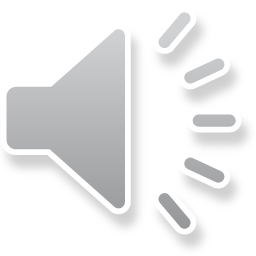 First Conditional
I will help you if you call.

If you go to the party, I will go too.

Speaks about future, 1 shift = First conditional
Present simple talks about future
1 consequence, not a rule
If + present simple, will + verb
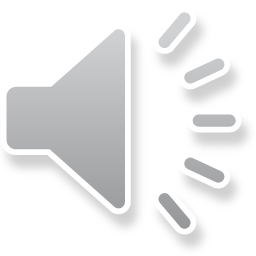 Second Conditional
I would not smoke if I were you.

If I won a lottery, I would buy a car.

About future, 2 shifts = Second Conditional
Wish or unreal condition = I cannot be you, I wish to win lottery
If + past simple, would + verb
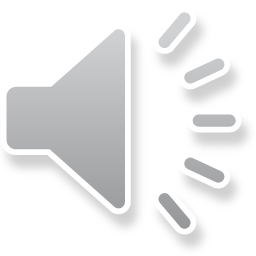 Third Conditional
If I had studied harder, I would have had better marks.

I would have gone to the concert if I had had more money.

Past hypothesis, everything in past.
Real condition
If + past perfect, past modal (modal + have + verb in 3rd participle)
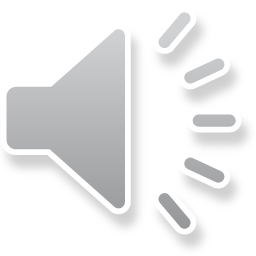 Best of Luck